Årsmöte 2008 Länna Byalag
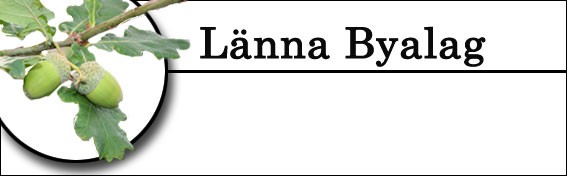 1 Mötets öppnande
2 Mötets stadgeenliga utlysande
3 Fastställande av dagordning
4 Val av mötesfunktionärer 
Ordförande b) Sekreterare c) 2 protokolljust.  tillika rösträknare
5 Behandling av vsht-berättelse inkl rapport från AG
6 Balans och resultaträkning
7 Revisionsberättelse
8 Beslut om ansvarsfrihet för styrelsen
9 Fastställande av 2008 års vsht-plan och budget
10 Fastställande av medl.avgift ( 60 kr/familj)
11 Val av styrelse
Ordförande på 1 år
Två styrelseledamöter på 2 år
En styrelsesuppleant på 2 år
12 Val av revisorer
Två revisorer på 1 år
En revisorsuppleant på 1 år
13 Inkomna motioner / styrelsens förslag
14 Val av valberedning
15 Övriga frågor
16 Mötets avslutande
VERKSAMHETSBERÄTTELSE 2007
10 Protokollförda möten i styrelsen
Föreningen har 86 medlemmar; 30 kr enskild medl och 60 kr för en familj
Huvudsakliga aktiviteter: 
		-Översiktplanen
		-Skolfrågan ( bildande av separat 		AG; Hem & skola, Förskola, 		Byalag)
		-Kopphagen
Flygblad har använts som kommunikationskanal vid ett flertal tillfällen under året
Hemsida i drift; Tack, Lars Sundberg
http:/www.lannabyalag.se/
Rapport från AG
Plan & trafikfrågor (Matts Back)

Förskole/ skolgruppen ( Leif Lundgren)

Kopphagengruppen ( Roger Larsson)

GLT gruppen ( Per Lundberg)
STORT TACK TILL ALLA SOM ENGAGERAR SIG
I LÄNNAS FRAMTID OCH ALLA DE SOM JOBBAT
IDÉELT MED KOPPHAGEN.

TACK FÖR ALLT STÖD / HJÄLP, TILLSAMMANS 
SIKTAR VI PÅ MÅNGA NYA IDÉÉR OCH 
ENGAGEMANG I FRAMTIDEN
Vsht-plan 2008
Översiktsplanen. Den kommunala processen med att ta fram ett beslutsunderlag för politikerna kommer att följas upp av Länna Byalag. Vi kommer att föra en dialog med tjänstemän och politiker där vi har för avsikt att föra fram våra medlemmars åsikter. Införandet av översiktsplanen påverkar naturligtvis våran bygd men utan en tillväxt så dör även byn ut.

Förskola/skola. I beslutsunderlagen avseende förskolor/skolor beslutade kommunstyrelsen under senhösten 2007 om en nybyggnation av en kombinerad förskola/skola och att den skulle stå färdig inom 3 år. Arbetet med att hålla kommunen vid detta beslut startas upp under 1:a kvartalet 2008 och leds genom arbetsgruppen förskola/skola.
Vsht-plan 2008
Ungdomsgrupp. Att få till någon form av ungdomsverksamhet i Länna tycker vi är mycket angeläget. Att få igång en ungdomsgrupp är ett prioriterat område. 

Kopphagen. I och med att Byalaget formellt tar över Kopphagen under 2008 så kommer även en upprustning ske med syfte att bevara en traditionsrik samlingsplats med planer som vi i vår by tillsammans kan förverkliga.

Hemsida på internet. Den driftsattes under 2007 och tanken är att all information som rör Länna bygden skall finnas tillgänglig där, den naturliga startplatsen på Internet som rör Länna
       http://www.lannabyalag.se/